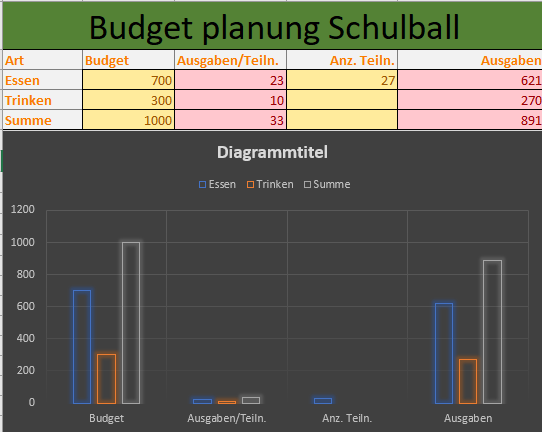 Mein Diagramm